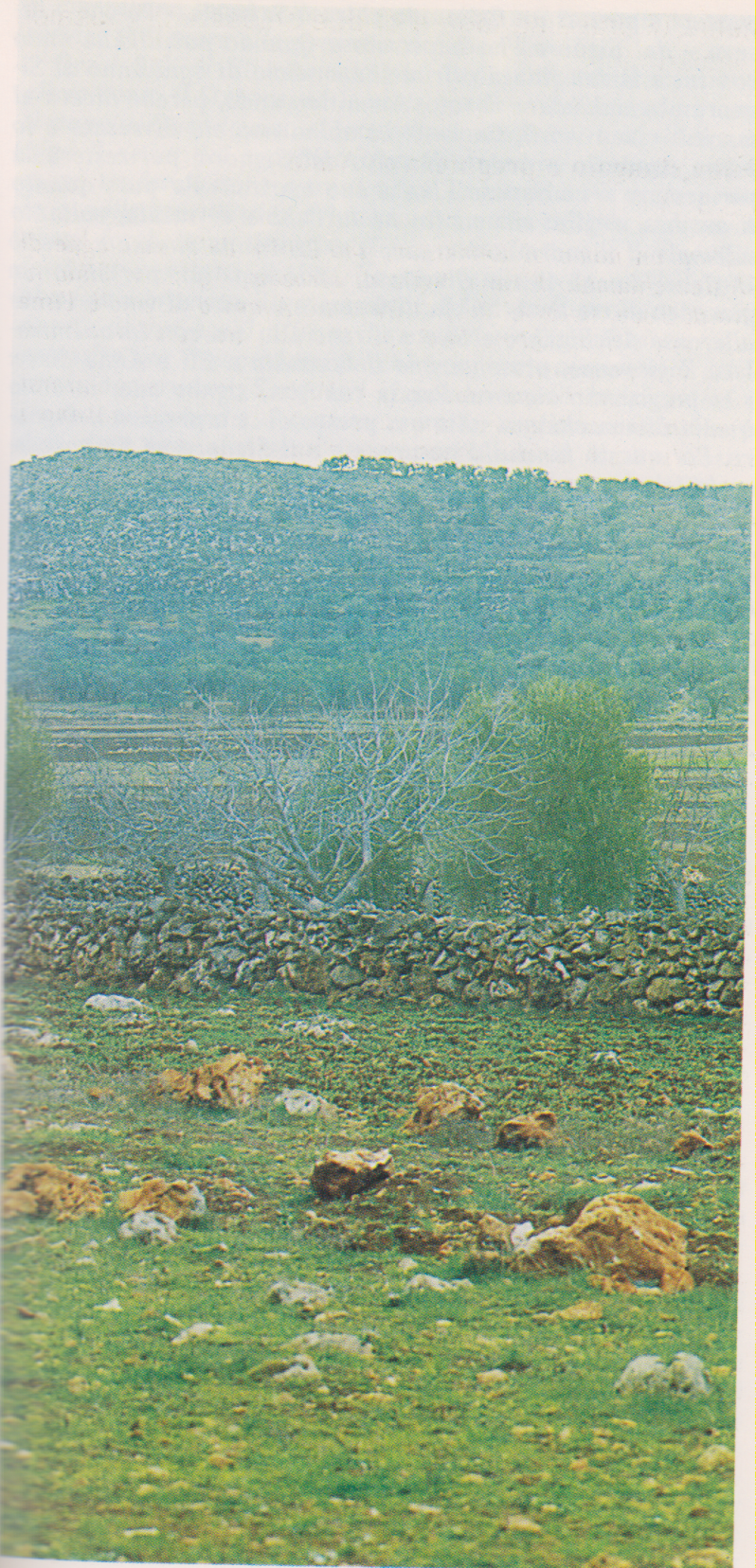 Silo, santuario ebraico